FactsorOpinion
Meeting 5
It’s 30°C outside
It’s hot outside
1. Which information is based on data and observation?2. Which data is unverifiable and subjective?
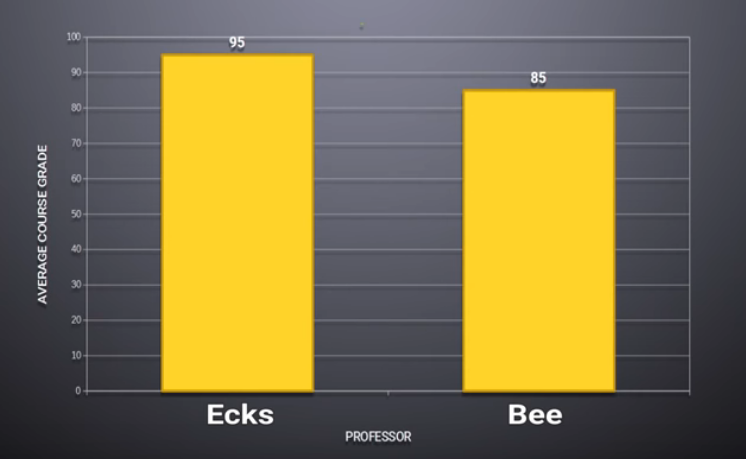 1. Prof. Ecks’ students earned an average grade of 95.2. Prof. Bee’s students earned an average of 85.3. Prof. Ecks is a better instructor.
In a study, researchers found that two-thirds of college senior failed a high-school grammar test. This points to the poor state of higher education in the united states.
Which one is fact? Which one is opinion?
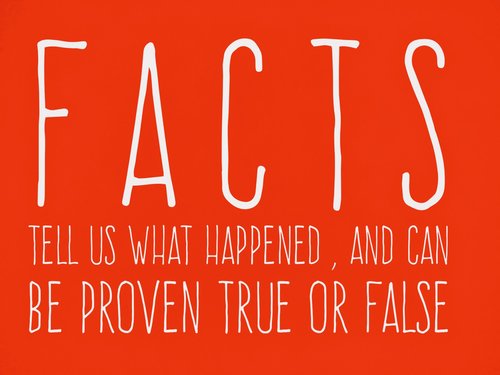 When information is presented as a fact, it is verifiable and objective-based on statistic, data, and observation.
Lorem ipsum dolor sit amet, consectetuer adipiscing elit
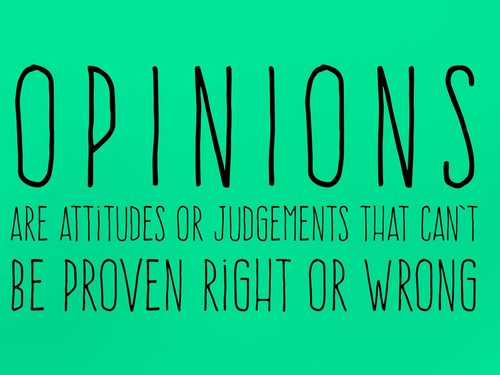 Opinion refers to a personal belief, how someone feels. You may agree or disagree on something but you cannot prove it.
Lorem ipsum dolor sit amet, consectetuer adipiscing elit
Try this!
The earth goes around the sun.


As far as we know, yes!
Meaning that fact can also be changed one day!
Fact
Opinion
Why are facts and opinions so important?
Help you develop your critical and analytical skills in both your reading and your listening.
Help you to identify what is true and what is a belief.
Help you present strong opinions (backed up by facts)
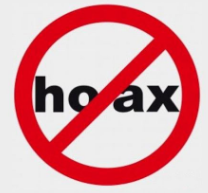 8
The Language of Fact and Opinion: Signal words and phrases
The experiment has demonstrated…
According to the findings, it is clear that…
The results confirm…
The data firmly indicates…
Researchers have recently discovered…
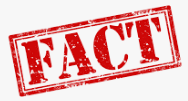 He claimed that…
 It is the officer’s view that…
 The report argues that…
 Many scientists suspect that…
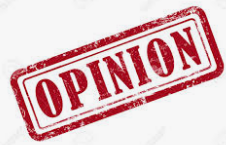 9
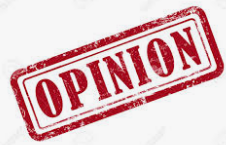 What about?
feel
perhaps
sometimes
think
probably
believe
often
In your reading, when you want to write or
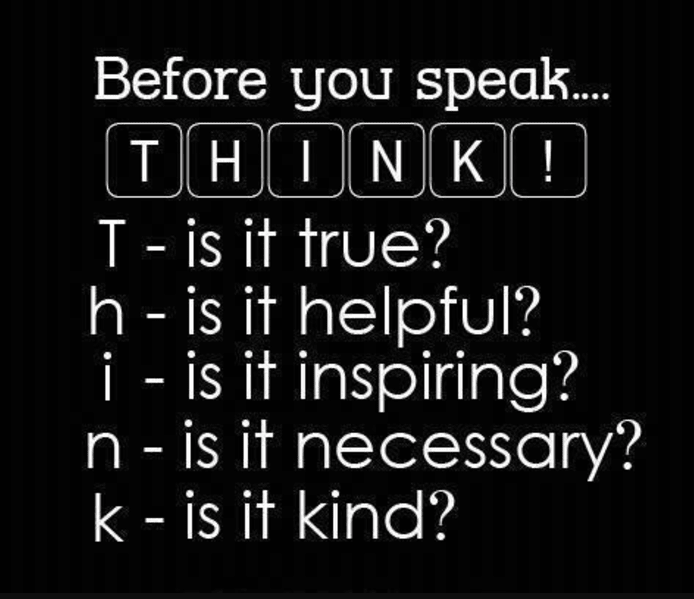 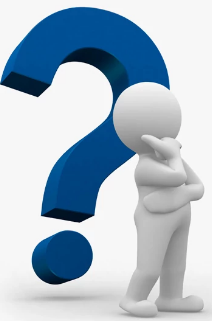 11